Advance care planning

Te whakamahere tiaki i mua 
i te wā taumaha
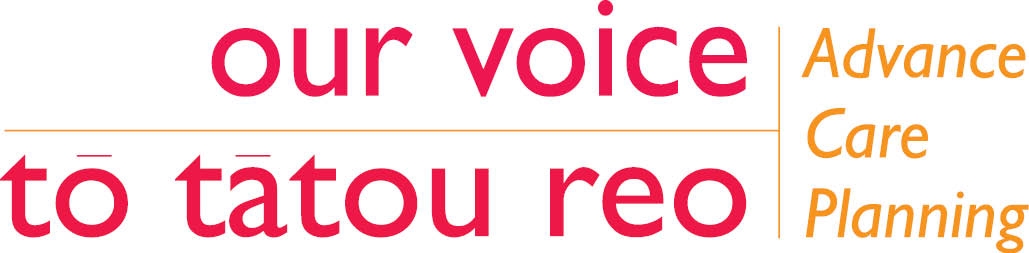 [Speaker Notes: Welcome the group.
Tēnā Koutou Tēnā Koutou Tēnā Koutou Katoa

Introduce yourself briefly.]
Whakatauki
‘Me haere tahi tatou mō te hauora
me te oranga o ngā iwi katoa o Aotearoa’.

‘Let us journey together for the health 
and wellbeing of Aotearoa.'
[Speaker Notes: Say this whakatauki (Maori saying) preferably in te reo Māori, or ask if someone wants to read it for the group.

This helps to set the scene for discussing advance care planning.]
Overview
What is advance care planning (ACP)?
Why is advance care planning important? 
Who is advance care planning for? 
Having the conversation.
Finding out more about advance care planning.
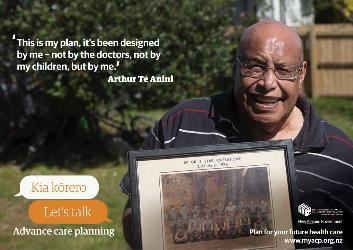 [Speaker Notes: Run through what you will cover in the presentation as per slide.

Make adjustments as needed in order to tailor the presentation to the needs of the group]
Setting the scene
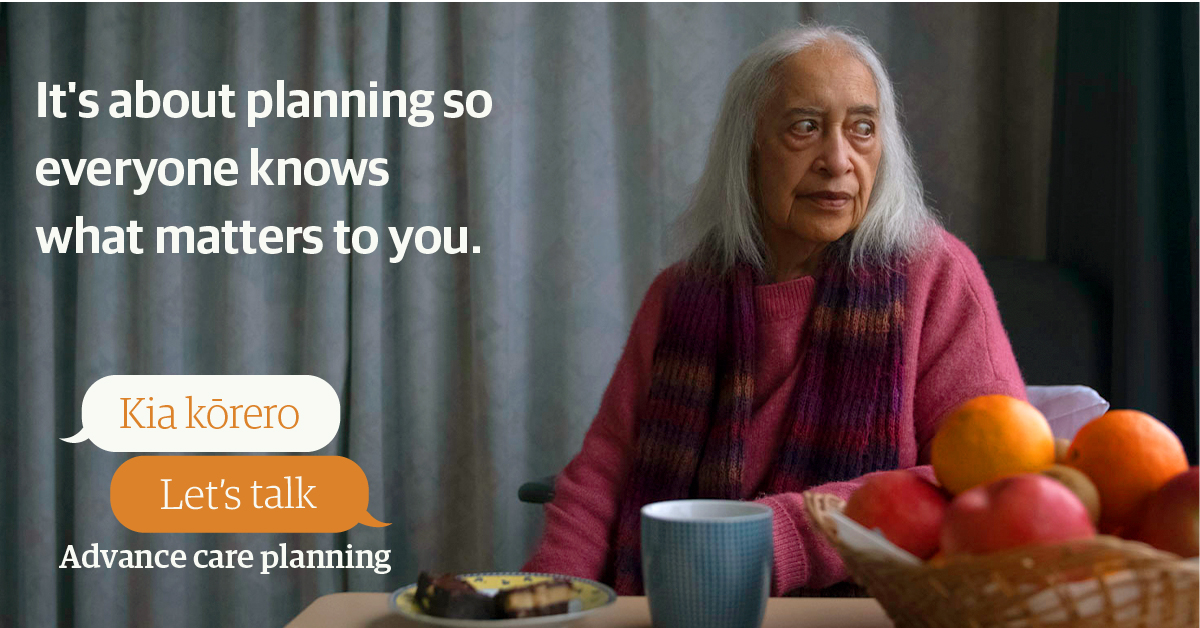 Watch Keri Kaa's story on Youtube
[Speaker Notes: First of all, I would like to share with you a video, where Keri talks about what’s important to her in the context of her illness.
This video will help frame our advance care planning discussions. (Double click on video).

Any thoughts on this video? 
Acknowledge responses.

If wanting to prompt, you could ask: 
How do you think the information that Keri has shared about herself would help us to tailor her care?]
What is advance care planning?
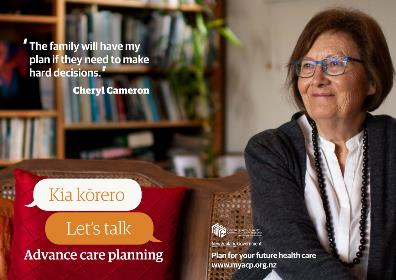 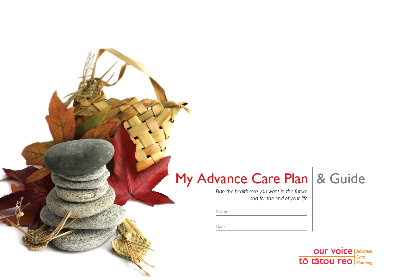 [Speaker Notes: So what exactly is advance care planning? 
Ask what the group know about advance care planning. 
Acknowledge responses.
Prompt as needed:
What else is it?  What else does it involve?  Who is part of the process?  When should we be having these conversations?

Summarise the main points the group shared.

Move to the next slide to summarise the New Zealand definition.

If you wanted to provide additional introductory comments about advance care planning (ACP):
         Internationally, ACP emerged as a response to a more informed consumer, the medicalisation of dying and a health system’s default to actively treat. It aligns with the shift towards a more patient-centric healthcare system where what matters most to the person informs the care and treatment that’s provided.]
Advance care planning
ACP is a process of discussion & shared planning for future health care. It involves an individual, whānau and health care professionals.
ACP gives people the opportunity to develop and express their preferences for future care based on:
their values, beliefs, concerns, hopes & goals
a better understanding of their current & likely future health
the treatment & care options available to them.
[Speaker Notes: Read the first paragraph of the slide. Then say:

Part of the health care worker’s role in advance care planning is to help people understand what the future might hold in terms of their health, so they have the opportunity to say what care and treatment they would or would not want in different situations.  What the person brings to the conversation is expertise on themselves; their values, beliefs, goals and so on. So it’s a team approach.]
Having ACP conversations
[Speaker Notes: This is a visual representation of what advance care planning looks like.  
Primarily it’s about the conversations.

These conversations may be formalised into an advance care plan.  An advance care plan is the documentation of a person’s care and treatment preferences, their beliefs and values, and so on.  An advance care plan is therefore a product of having these conversations.

An advance care plan may contain one or more advance directives (ADs).  An advance directive is consent or refusal to specific treatment(s) that could be offered in the future when the person no longer has capacity to voice these preferences for themselves.  A Do Not Resuscitate decision made by the patient is one example.  There is space for advance directives in section 6 of the advance care plan.  It is also possible to create stand alone advance directives, although it’s more useful if advance directives are part of an advance care plan which will contain supporting information.]
[Speaker Notes: Thinking firstly about the conversations – the big circle. 

This is one of the campaign posters – Noel summarises what’s most important to him, as discussed during an Advance Care Planning conversation.
Other things that might be discussed include:
the person’s worries or fears
their priorities if their time were short
how involved they want to be, or they want their family to be, in decision-making
specific end of life preferences
how they want their body to be cared for after death

As we’ve said, it also provides an opportunity to discuss and understand what might be ahead for them and what treatment options might be available in various circumstances.  This may well influence the person’s preferences and priorities, so it’s a good idea to offer this discussion early on in the conversation.]
Nominating a person to speak for us
Enduring Power of Attorney (EPoA):
A legally-appointed person who has authorisation to act on the person’s behalf regarding:
health and welfare 
financial decisions. 

Can nominate someone informally, to be involved with decision-making.
[Speaker Notes: One of the things we try to include in an advance care planning conversation is who the person would want to speak for them if they couldn’t make their own decisions at some point in the future.  This would normally be a family member or friend who knows the person well and understands what’s important to them. 

We can legally appoint a person to make decisions for us if we lose the ability to make our own decisions in future – this is called an Enduring Power of Attorney, or EPOA. 
We’ll look at when EPOAs can make decisions in a few minutes.

If a person doesn’t want to legally appoint an EPOA, they can nominate one or more people to help with decision-making in the future if needed, and this is the person / people the clinical team will discuss options with, when care and treatment decisions need to be made.]
An advance care plan
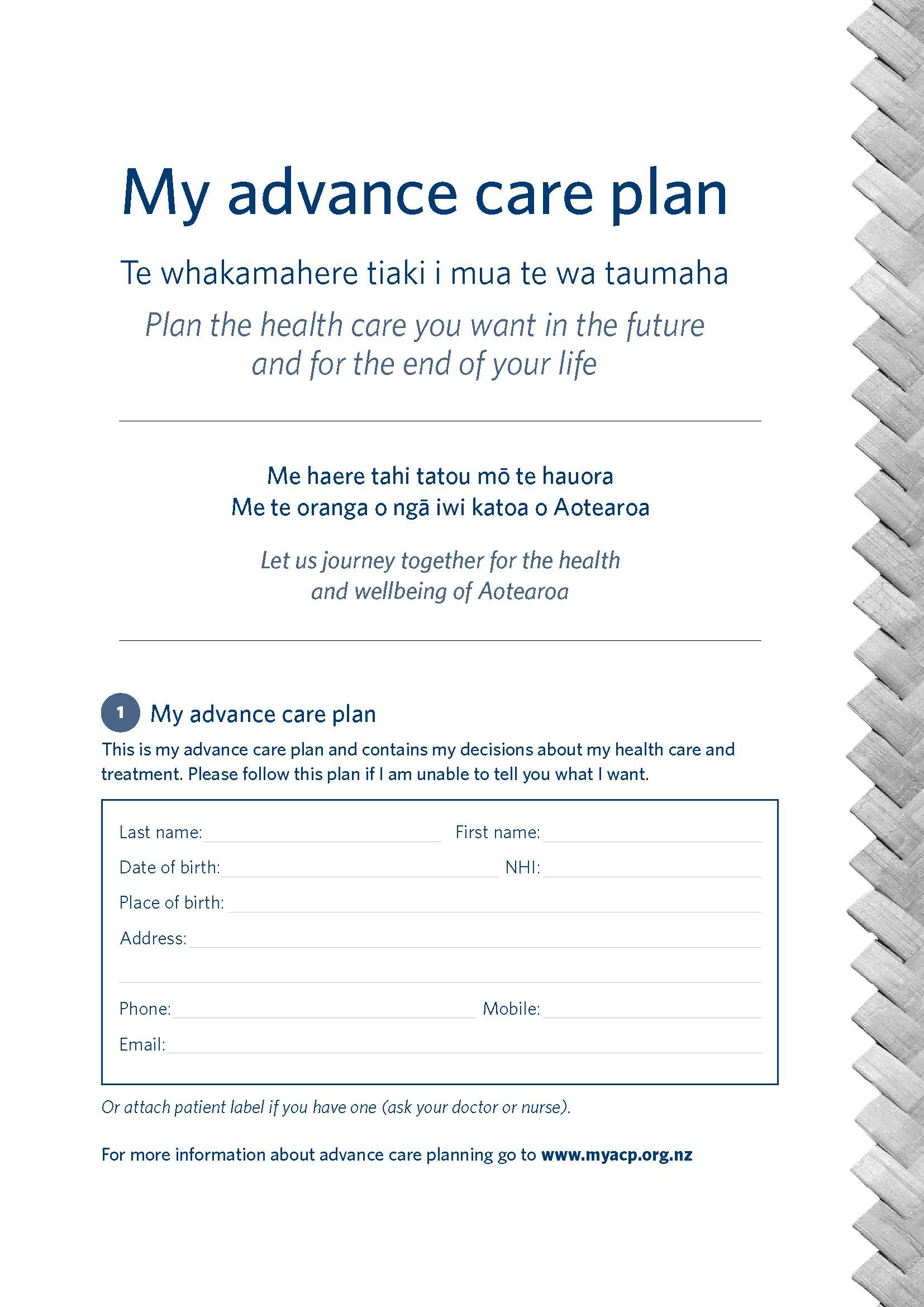 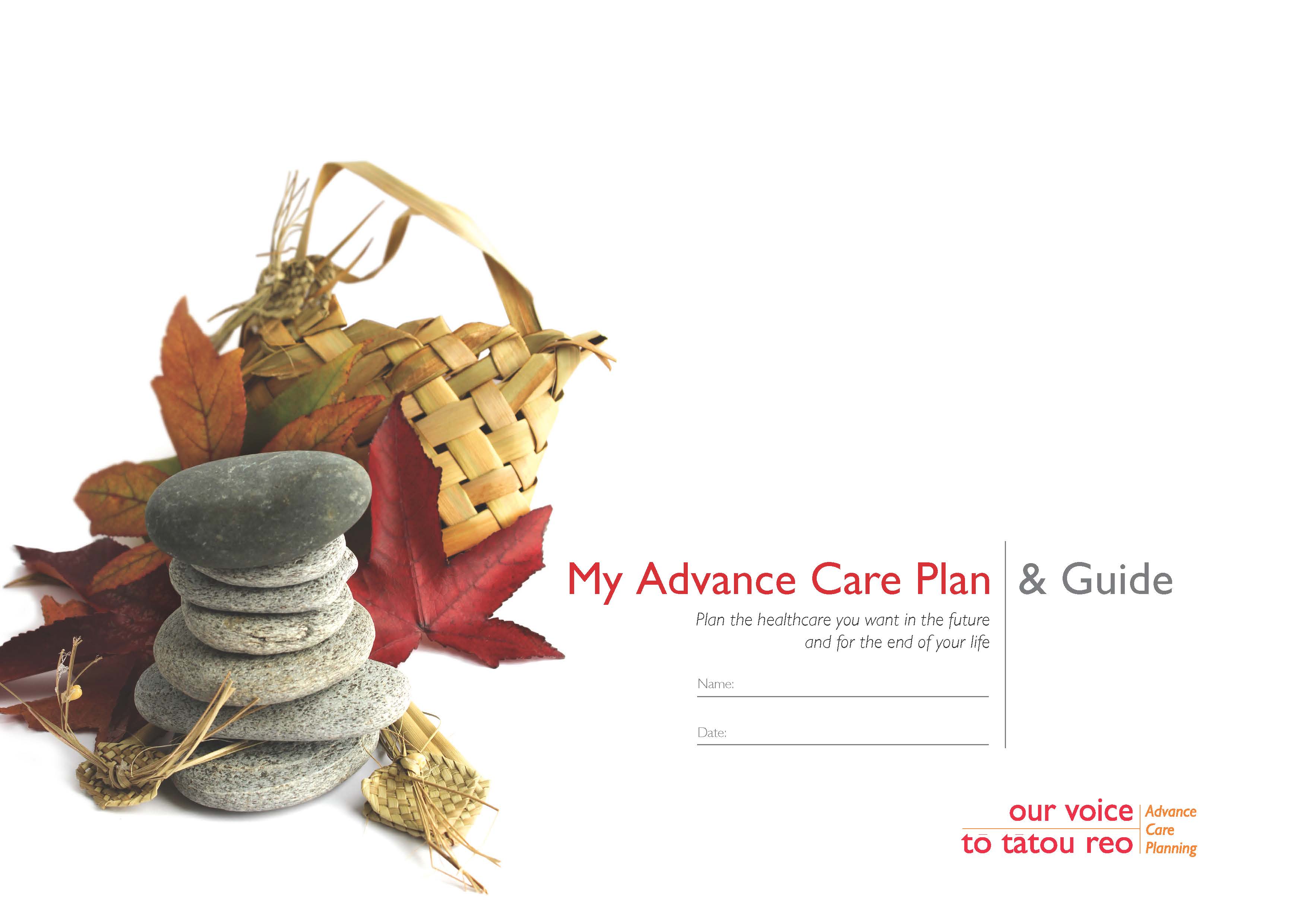 [Speaker Notes: So we’ve talked about the conversations.  Now let’s think a bit about the Plan (the middle circle). 
As we’ve said, an advance care plan is a product of having these conversations.  It is the documentation of a person’s preferences, of what’s important to them. 

The Plan and Guide resources are available on the ACP website.  The plan side of the Plan & Guide is also available as an editable PDF that you can type into.

An advance care plan may contain some or all of the following … (go to next slide)]
An advance care plan
Understanding of health situation.
Fears, concerns, worries.
How they like to make decisions.
EPOA / nominated spokesperson/people.
End-of-life preferences.
Advance directives.
What quality of life means to them.
After death preferences.
[Speaker Notes: Go through the bullet points briefly.]
Legal standing of ACP
The Code of Health and Disability Consumers’ Rights (the Code) promotes patient choice and autonomy in planning and receiving health care.

ACP is consistent with this approach and facilitates clinical decision-making and the provision of health care services that respect the rights and preferences of individuals.

The Code has legal status as a regulation made under the Health and Disability Commissioner Act.
[Speaker Notes: This slide is animated. With the title only showing:
So what’s the legal standing of advance care planning?
Consider asking the group for their thoughts before showing the rest of the slide and summarising as follows:

The Code of Health and Disability Consumers’ Rights (the Code) promotes patient choice and autonomy in planning and receiving health care. ACP is consistent with this approach and facilitates clinical decision making and the provision of health care services that respect the rights and preferences of individuals. Each Right imposes a corresponding legal duty on health care providers.  

SO: we need to take into account people’s preferences - therefore the advance care planning process (i.e. what is discussed, what is written in notes as well as the Plan) HAS legal standing]
Advance directives
An advance directive is consent or refusal to specific treatment(s) which may or may not be offered in the future when the person does not have capacity.
[Speaker Notes: So as we’ve said, within an advance care plan, or occasionally separately, a person may have one or more advance directives.
This is the definition of an advance directive as we mentioned previously.

If you want to provide more information:
So people are consenting or refusing a treatment that may or may not be offered – as clinicians will only offer treatments appropriate to the presenting circumstances, they are under no obligation to provide treatment that a person consents to, but that is not currently appropriate.  

If you want to provide an example, you can use:
For example, a person’s advance directive may say that they want full resuscitation in all circumstances; however they are actively dying from a terminal illness and the treating clinician deems resuscitation measures to be inappropriate, so they would not be offered and the directive would not come into play – the patient would not be resuscitated. 

You could miss out the next 7 slides (slides 14 – 20) if you did not want to cover the legalities.]
Advance directives
Is a valid advance directive legally binding?

YES: A valid advance directive is legally binding.

Four criteria make an advance directive valid.
[Speaker Notes: This slide is animated.  With the question only showing, ASK: 
Do you think an advance directive is legally binding?
Acknowledge responses then click for the remainder of the text.

Yes – if the advance directive is valid, it is legally binding.
So what makes an advance directive valid? Let’s look at the criteria (go to next slide)]
Advance directives
Criteria for validity:
Person must have been competent when the advance directive was created.
They must have been adequately informed.
They must have been free of undue influence.
The advance directive must have been intended to apply in the circumstances that have arisen.
[Speaker Notes: This slide is animated.  Click for each criteria to appear.
Go through the criteria one by one.]
The importance of clarity
'I don’t want to be a vegetable.’
'I don’t want to be kept alive on a machine.’
'Pull the plug.'
'I don’t want to be gaga.'
'Fix me up.'
[Speaker Notes: Often, people will say things like this to us.  These expressions will mean different things to different people so we need to explore what they mean, and in what context they are referring to and encourage the person to capture/document this information.]
Advance directives
An advance directive does not need to be in writing.
An advance directive only applies when a patient lacks capacity.
An advanced directive cannot require the provision of specific treatment.
[Speaker Notes: This slide is animated.  Click for each statement to appear.
Here are some other things to note about advance directives.

First click: Within NZ law an advance directive does not need to be writing but it does need to satisfy the criteria for validity.  As you can imagine, if it’s not in writing, it may be difficult to know if the person had capacity when they made the statement or if they were informed.  Clinicians are more likely to have confidence in the validity, and therefore it is more likely to be followed, if it’s in writing.

Second click: An advance directive only applies when a person is deemed to be no longer competent.  Up until that time we need to continue to be asking the patient what is important to them and they direct their care. 

Third click: A person cannot require a health professional to provide treatments that would not be beneficial to that individual or are not available or are not currently unlawful. E.g. A person cannot demand to be admitted to ICU if they did not meet the criteria for an ICU admission.]
Advance directives
In the absence of reasonable grounds to doubt validity, an advance directive should ordinarily be honoured.
[Speaker Notes: In the absence of reasonable grounds to doubt validity, the advance directive should ordinarily be honoured.  So it’s not about proving validity – we should honour it UNLESS we have reason to doubt the validity criteria.

If you want to provide more information: 
Also in terms of validity it’s not whether a decision is reasonable or what the clinician would have chosen, but whether the person had capacity to make the decision.

Right 7(7) of the Code states that "every consumer has the right to refuse services and to withdraw consent to services". This was included in the Code in recognition of section 11 of the New Zealand Bill of Rights Act 1990, which states that "everyone has the right to refuse to undergo any medical treatment". Therefore, the Code enables consumers to use advance directives to refuse medical treatment in the event that the consumer becomes incompetent or unconscious. Any unreasonable interference with the consumer's valid advance refusal of treatment will be a breach of the Code.]
Advance directives
In New Zealand an EPoA can not refuse any standard medical treatment or procedure intended to save life or prevent serious damage to health.
An advance directive is therefore the best way for any individual to refuse a particular treatment in the future (particularly if it is considered standard/potentially life-saving).
[Speaker Notes: Read or summarise the slide.
For example, Jehovah's witnesses may wish to refuse blood products, which would be considered standard medical treatment and may in some circumstances be considered to be life-saving.]
Decision-making cascade: what happens when a person is no longer competent?
Offer of treatment – what is medically indicated in this situation?
Medical decision-making
Adapted from the National Advance Care Planning Cooperative ‘s Training Program Resources
[Speaker Notes: Just to reiterate this point, and to explain who has decision-making rights and when, I have included this slide. 

1 : Has the person already made a decision to consent or refuse the offered treatment – i.e. do they have an advance directive for this situation?  Are there any reasons to doubt its validity? If not then the advance directive directs our care.
If there is not a valid advance directive for this situation…
2: Is there someone else who has legal right to make the decision on this person’s behalf? - activated EPoA for health and welfare / welfare guardian. 
If not 
3: The clinician must step into the shoes of the individual and use whatever information they can elicit to make the decision in the best interests of the patient 
	- based on ascertainable views of patient (advance care plan, other notes/discussions)
	- may involve conversations with whānau, carers, professionals involved in their care, etc.  
If other information is not available:
4: The clinician makes the decision in the patient’s best interests

If you feel the point needs emphasising: 
So the role of the ACPlan is:
To contain the advance directive 
Documentation of who the EPoA is, and other spokespeople
Documentation of preferences and values to help the clinician and whānau make appropriate decisions

END OF SECTION]
Why is advance care planning important?
[Speaker Notes: So we’ve looked at what advance care planning is, in terms of the conversations, the Plan and advance directives.

The importance of advance care planning has no doubt become somewhat apparent through our discussions so far.  Let’s summarise why it’s important for the patient.  Acknowledge responses.

Now let’s now look at some of the research evidence that supports this.
(Go to next slide)]
Evidence
Advance care planning improves quality of life and the quality of end of life communication (Schichtel et al, 2019).
Lower hospital readmission rates and use of ICU (Song et al, 2016).
Increased concordance between preferred and delivered care (Houben et al, 2014).
[Speaker Notes: Benefits of Advance Care Planning have been shown to be varied and considerable.
Read some or all of the points from the slide.
1: This is a systematic review regarding advance care planning and people with heart failure.
2: This was a study looking at advance care planning for people with brain tumours.
3: This was a systematic review on the efficacy of advance care planning.

1: J Gen Intern Med DOI: 10.1007/s11606-019-05482-w
The Effect of Advance Care Planning on Heart Failure: a Systematic Review and Meta-analysis
Markus Schichtel, DPhil1 , Bee Wee, PhD2, Rafael Perera, DPhil3, and Igho Onakpoya, DPhil3

2: Front Oncol. 2016 Oct 24;6:223. eCollection 2016.
Advance Care Planning in Patients with Primary Malignant Brain Tumors: A Systematic Review.
Song K1, Amatya B2, Voutier C3, Khan F4.

3: J Am Med Dir Assoc. 2014 Jul;15(7):477-489. doi: 10.1016/j.jamda.2014.01.008. Epub 2014 Mar 2.
Efficacy of advance care planning: a systematic review and meta-analysis.
Houben CHM1, Spruit MA2, Groenen MTJ2, Wouters EFM3, Janssen DJA4.


The ones I’ve removed:
Advance Care Planning encourages conversations  about what is important for a person (Hudson &  O’Connor, 2007)
Increases understanding and comfort (Ditto et al.,  2001).]
Evidence continued
Helps a person achieve a sense of control as their  illness progresses and death approaches (Lyon, 2007).
Can positively enhance a patient’s hope in the face of  progressive disease (Davison, 2006).
Reduces fear and anxiety (Ditto et al., 2001).
[Speaker Notes: Benefits of Advance Care Planning have been shown to be varied and considerable.
Read some or all of the points from the slide.
1: This is a systematic review regarding advance care planning and people with heart failure.
2: This was a study looking at advance care planning for people with brain tumours.
3: This was a systematic review on the efficacy of advance care planning.

1: J Gen Intern Med DOI: 10.1007/s11606-019-05482-w
The Effect of Advance Care Planning on Heart Failure: a Systematic Review and Meta-analysis
Markus Schichtel, DPhil1 , Bee Wee, PhD2, Rafael Perera, DPhil3, and Igho Onakpoya, DPhil3

2: Front Oncol. 2016 Oct 24;6:223. eCollection 2016.
Advance Care Planning in Patients with Primary Malignant Brain Tumors: A Systematic Review.
Song K1, Amatya B2, Voutier C3, Khan F4.

3: J Am Med Dir Assoc. 2014 Jul;15(7):477-489. doi: 10.1016/j.jamda.2014.01.008. Epub 2014 Mar 2.
Efficacy of advance care planning: a systematic review and meta-analysis.
Houben CHM1, Spruit MA2, Groenen MTJ2, Wouters EFM3, Janssen DJA4.


The ones I’ve removed:
Advance Care Planning encourages conversations  about what is important for a person (Hudson &  O’Connor, 2007)
Increases understanding and comfort (Ditto et al.,  2001).]
Arthur’s story
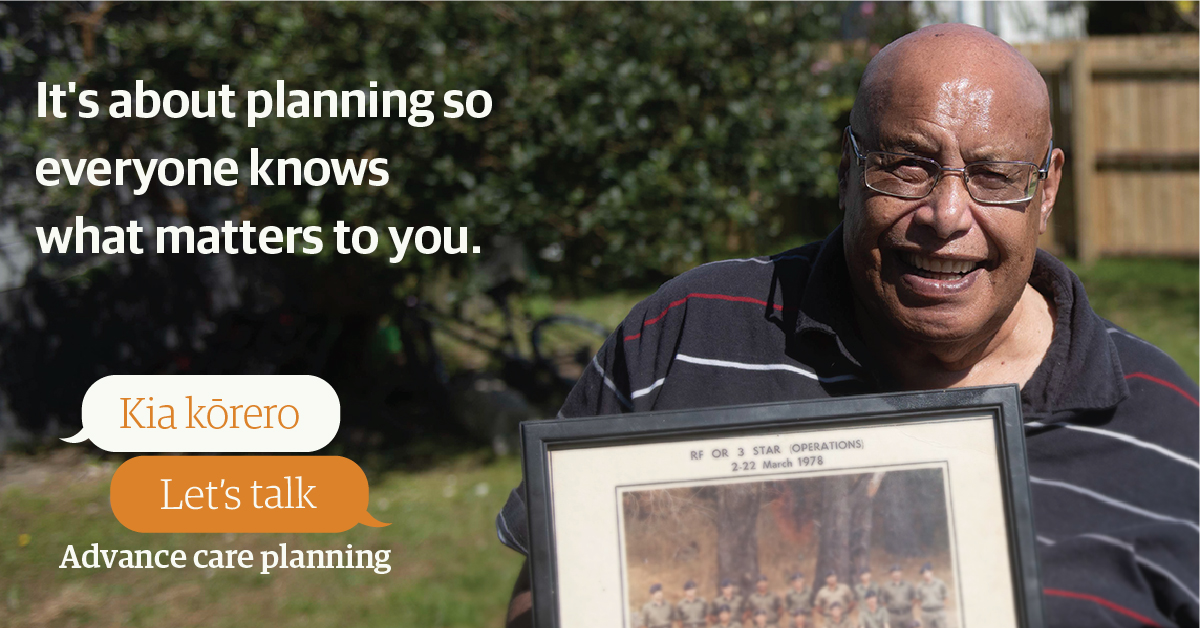 Click to add text
Watch Arthur’s story on Youtube.
[Speaker Notes: I want to show you a video clip of how completing an advance care plan has made a difference for Arthur.]
Why is advance care planning important?
Facilitates end of life wishes to be known and  followed (Detering, Hancock, Reade, & Silvester,  2010).
Reduces stress, anxiety and depression for family  members when a patient dies (Detering et al., 2010).
Improves patient and family satisfaction with overall  care (Detering et al., 2010).
Reduces time spent in hospital in the last year of life  (Abel, Pring, Rich, Malik, & Verne, 2013).
[Speaker Notes: This slide is animated. With title only showing:
So why is advance care planning important for whānau?
Facilitate brief discussion and acknowledge responses.
Then click for rest of slide and summarise as follows:
Evidence has found that advance care planning increases awareness of end of life wishes, decreases stress, anxiety and depression in family members, increases satisfaction with overall care, and decreases time spent in hospital in the last year of life, thus increasing time with family.]
Tracy’s story
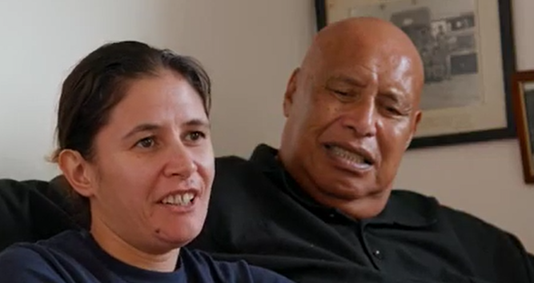 Watch Tracy’s story on Youtube
[Speaker Notes: Here’s a video of how Arthur completing an advance care plan has made a difference for his daughter Tracy. 

END OF SECTION]
Who is advance care planning for?
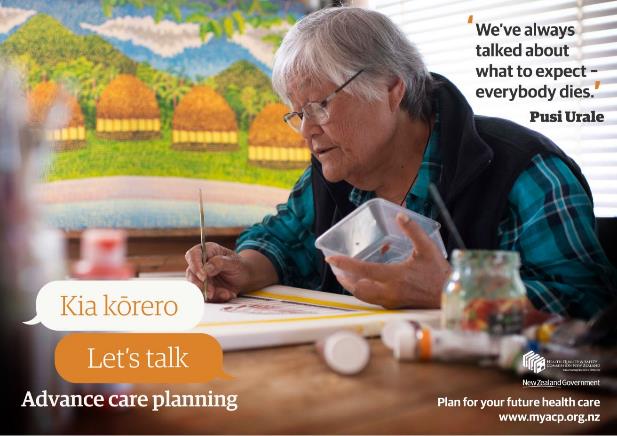 [Speaker Notes: So we’ve looked at what advance care planning is, and some of the evidence about why it’s important.
Let’s now think about who we might be having advance care planning conversations with.

Firstly, who is advance care planning for?
Acknowledge responses.
Advance care planning conversations are for all competent adults.  (We’ll talk about people who are not competent in a bit).

How we initiate and explore an advance care planning conversation will be different depending on the situation – we’ll look at some examples later on.

We recommend that people don’t wait until they’re unwell to complete an advance care plan.  Do an advance care plan because you are well and can make self determining decisions for your future care.]
Why do an advance care plan?
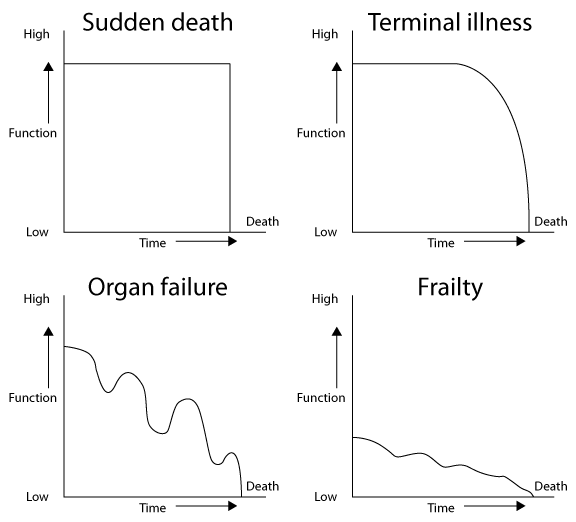 Lunney, J. R., Lynn, J., Hogan, C. (2002)
[Speaker Notes: There are no guarantees that we will always be functioning at a high level. 
Here are some common trajectories of illness where the existence of an advance care plan could be helpful.

Sudden death
This trajectory is characterised by no prior warning or knowledge that death is imminent. People are at a high or normal level of functioning right until death occurs. This is most common with accidents and other unexpected deaths.  An advance care plan could be used to document wishes regarding attempted resuscitation (which may be relevant here), and also to document preferences for after death care.

Terminal illness
This trajectory is most common among patients living with an illness such as cancer. Functioning remains fairly high throughout the course of illness and then patients rapidly decline weeks or sometimes even days before death.  

Organ failure
This trajectory is very common among many people in this country who live with a chronic illness which will eventually progress to death.  Heart failure and chronic obstructive pulmonary disease (COPD) are the most common illnesses that follow this type of progression.  With these illnesses, periodic exacerbations are experienced which often lead to hospitalisation.  The symptoms eventually improve but over time, there’s a gradual decline in overall health.  Patients with this type of trajectory have an increased risk of a sudden terminal event.

Frailty
This trajectory is characterised by a slow decline towards death with low functional ability for an extended period of time. 

Although most of these situations may lend themselves to ACP discussions and planning, ideally these conversations would have taken place prior to diagnosis, to ensure such conversations are not taking place in times of stress and grief.]
When to have the conversation
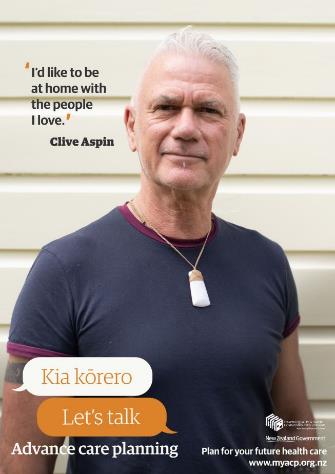 Have the conversation when someone:
Asks about advance care planning
has a change in health status
asks about palliative care
asks about a change in treatment intensity or approach.
[Speaker Notes: Here are some points of opportunity where, as a clinician, you may be able to start these advance care planning conversations.
Read the bullet points.]
When to have the conversation
Advance care planning conversations can be offered in many other settings including:
on or soon after admission to service
when planning for discharge
at follow-up clinic appointments
lengthy wound dressing (nursing)
routine care plus (or similar) appointment
routine medicals (eg, 70-year drivers licence)
spare time at end of other routine GP/practice nurse appointment.
[Speaker Notes: Here are some other opportunities to offer advance care planning conversations routinely in different settings.
Read the bullet points.  The last 3 refer specifically to primary care.]
What happens if someone isn’t competent?
The objective is the same: to gather information about the patient’s preferences, values, priorities.
Discussion about possible treatments doesn’t have to occur for the first time in a crisis.
Have a discussion with EPoA/family/whānau.
Patient is included as much as able/wish to.
'What do you know about [the patient’s] wishes, priorities? What have they previously said?'
[Speaker Notes: What we’ve talked about so far in terms of advance care planning refers to people who are competent.  
So what about people who are no longer competent to make their own healthcare decisions?
It’s still important to consider their values, goals and preferences when making decisions on their behalf.  But the process and legalities are a little different.
Read slide. 
Last point: It’s important we ask about what would be important to the patient … we are still trying to ascertain the patient’s preferences, not just the family’s.

If you want to provide some additional information:
Where a consumer is not competent to make an informed choice and give informed consent, and no person entitled to consent on behalf of the consumer is available, the provider may provide services where—
(a) it is in the best interests of the consumer; and
(b) reasonable steps have been taken to ascertain the views of the consumer; and
(c) either,—
     (i) if the consumer's views have been ascertained, and having regard to those views, the provider believes, on reasonable grounds, that the provision of the services is consistent with the  
         informed choice the consumer would make if he or she were competent; or
    (ii) if the consumer's views have not been ascertained, the provider takes into account the views of other suitable persons who are interested in the welfare of the consumer and available to 
         advise the provider.]
Why do these conversations sometimes feel challenging?
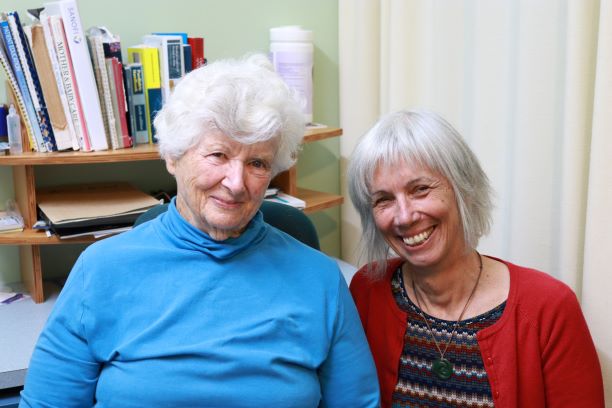 Norma Lowe discusses her ACP with her GP Dr Kate Orange
[Speaker Notes: There are many reasons why it can be difficult to talk about advance care planning. 
What are some of the reasons that stop us having these conversations?

Acknowledge responses. 
Add to the discussion if necessary:
We worry about upsetting people
We wonder if the timing is right
Other people need to be present 
The environment is noisy, there’s no quiet place to go
Difficult to find (uninterrupted) time
People find it uncomfortable to talk about death and dying
We worry the person might think they are dying or more unwell than they are if we bring up advance care planning]
Things to keep in mind
Many patients say they are grateful when someone else brings it up, because they have been thinking about it anyway.
These patients also say that it makes them feel like their health care team cares about what is important to them
Some patients may not want to talk about advance care planning and that’s OK. By approaching it gently and sensitively you can feel your way.
[Speaker Notes: However, what we know is that:
Many patients say they are grateful when  someone else brings it up, because they have  been thinking about it anyway.
And these patients also say that it makes them feel  like their health care team cares about what is important to them
Some patients may not want to talk about advance care planning or to create an advance care plan.  That’s OK. By approaching it gently and  sensitively you can feel your way.

Continued on next slide]
Things to keep in mind continued…
It’s important to treat the whole person, not just their injury, illness or disease. By asking what’s important to them and what their preferences are we can provide better care.

There will always be things that could potentially get in the way of having an advance care planning discussion. Planning can minimise many of  these barriers.
[Speaker Notes: We know that …
Read slide

END OF SECTION]
How to get started
[Speaker Notes: Often knowing how to start an advance care planning conversation can be the hardest thing.  Let’s look at some ideas for different situations.]
Someone who is well
'Can I ask … have you heard about advance care planning? It’s something we’re introducing to all our clients because we believe it’s an important part of healthcare for everyone. It gives you the opportunity to plan ahead and let us and your family know what’s most important to you should you ever be in a situation where you can’t speak for yourself.'
[Speaker Notes: And finally, for someone who is currently well you might start with something like …
Read from the slide
And then of course you’d need to go on to explain a little bit more depending on their response.]
Someone with a new diagnosis
'I know you have a lot going on at the moment and your new diagnosis has probably made you think about all sorts of possibilities for your future. I wonder if you might like to talk to me about some of the things that are important to you?'
[Speaker Notes: For someone with a new diagnosis or news of disease progression you might say something like … 
Read from slide]
Someone with chronic illness
'We want to make sure you have the best care possible.  To do this it would be good to talk about what is happening with your health, what might be ahead and what things are important to you.  Is that ok?'

'What might your priorities be if you become really unwell (again)?'
[Speaker Notes: Someone with a worsening chronic illness you might say …
Read from slide
Or another question might be … 
Read from slide]
Someone with an end-stage condition
'Now would be a good time for us to know more about what’s important to you about your treatment and care going forward…'
[Speaker Notes: Or someone with an end stage condition, you might say …
Read from slide]
Serious Illness Conversation Guide
A framework for advance care planning conversations in the context of serious illness. 
For people with chronic conditions at risk of deterioration and serious illness.
For people who are currently seriously ill and decisions about care and treatment need to be made.
Available here.
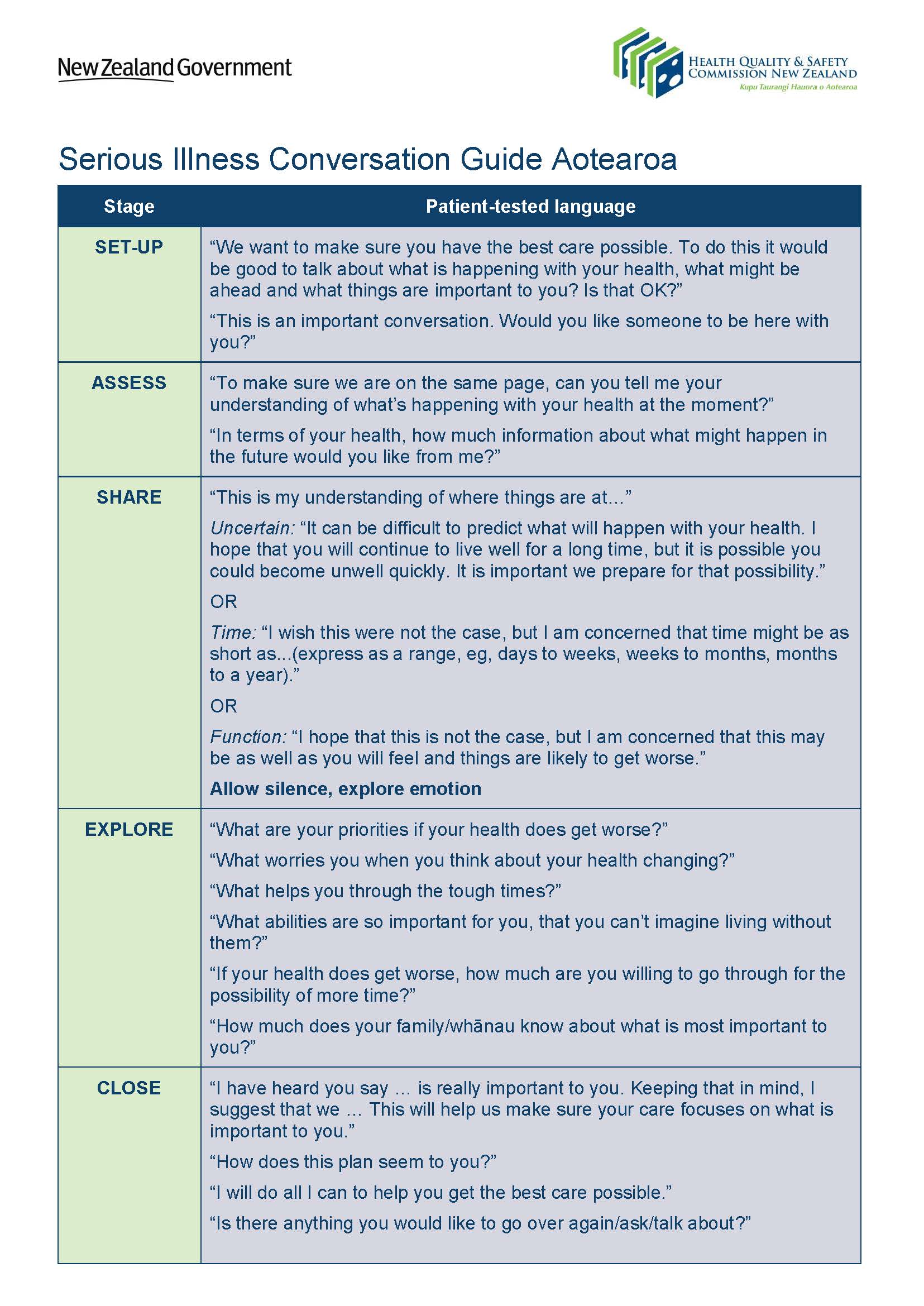 Aotearoa Serious Illness Conversation GuideA framework for best communication practices
[Speaker Notes: Here is what the Aotearoa serious illness conversation guide looks like.]
Tips
Make sure the patient is ready (their agenda not yours).
Be prepared – have all the information you need.
Create the right environment,
Make sure the right people are there.
Avoid leaving the conversation until the need for a decision is urgent.
Don’t make assumptions based on culture, religion, age, gender, disability etc.
Use empathy and good communication skills.
[Speaker Notes: As we’ve discussed, advance care planning is a process. Conversations often happen over a period of time and on multiple meetings.  Don’t expect to be able to complete an advance care plan on your first meeting with a patient.

Here are some tips that may help facilitate the advance care planning process...
Read from slide

END OF SECTION]
Level one advance care planning training package
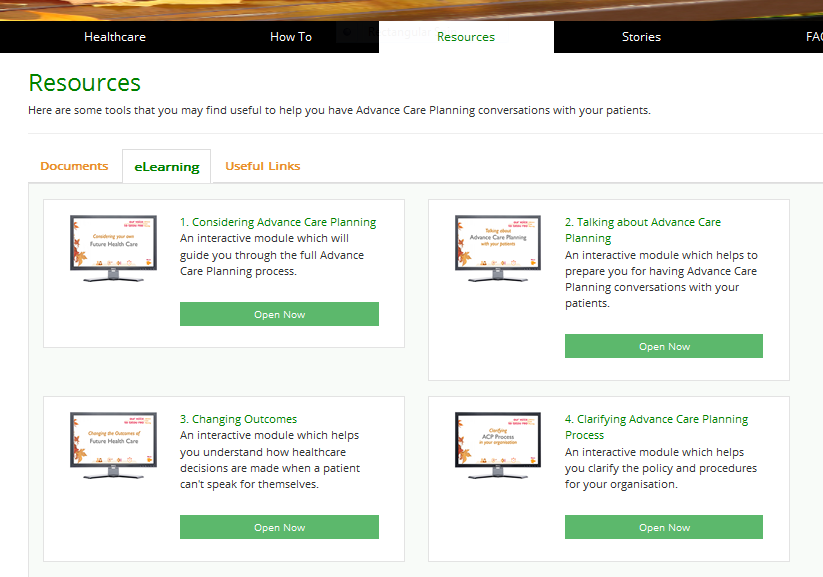 www.myacp.org.nz
[Speaker Notes: We’ve talked about various aspects of advance care planning and hopefully this has whet your appetite to learn a bit more and to start integrating advance care planning into your practice.  
I would encourage you to access the online eLearning modules available on the advance care planning website.  There are 4 of them and there are also cue cards within the second module that can be printed to help out with advance care planning conversation starters for different situations.]
Resources
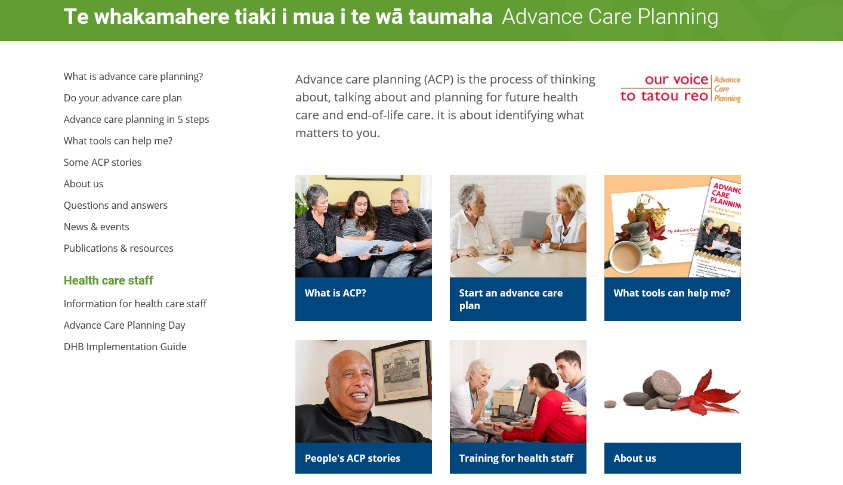 www.myacp.org.nz
[Speaker Notes: There’s also a whole lot more information and resources available on the website.  You can download the Advance Care pPan and Guide to your computer, and either print it or complete it electronically.  
You can obtain copies of the Advance Care Plan and Guide, and the trifold information pamphlets, from [your local ACP Facilitator] (tell the group who they should contact locally).
You can also order copies via the website.
Show them a copy of the ACP Plan and Guide and the trifold information pamphlet if needed.]
Conclusion
Advance care planning gives people the opportunity to:
understand what the future might hold
be better prepared
make decisions in the patient’s best interests.
[Speaker Notes: In conclusion...[read off slide]

Are there questions?]
'Ma tini ma mano ka rapa te whai'.

'By many, by thousands, the work will be accomplished. 
Unity is strength'